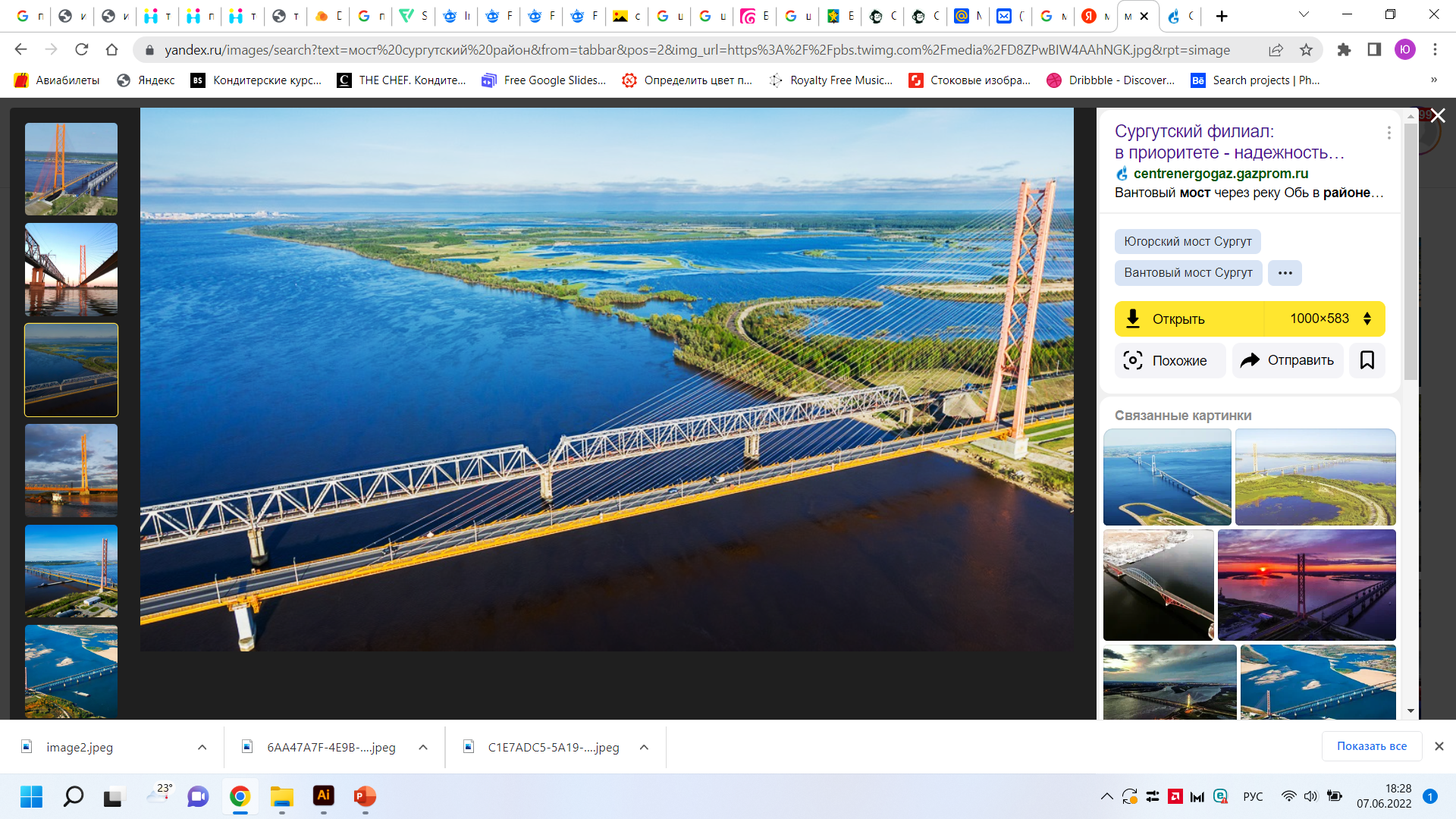 СУРГУТСКИЙ РАЙОН
ЛУЧШЕЕ МУНИЦИПАЛЬНОЕ ОБРАЗОВАНИЕ РОССИИ В СФЕРЕ УПРАВЛЕНИЯ ОБЩЕСТВЕННЫМИ ФИНАНСАМИ
Сургутский район основан 11.01.1924 г.
СУРГУТСКИЙ РАЙОН
в Сургутский район входят 
13 городских и сельских поселений
Площадь территории 105,5 тыс.км²
ПРОМЫШЛЕННОЕ ПРОИЗВОДСТВО
ИНВЕСТИЦИИ
Объем инвестиций в основной капитал - 240 млрд. рублей
Объем производства 
1,5 трлн. руб
на 74% выше, чем в 2020 г.
ЭКОНОМИКА
Объем добычи нефти 
70,4 млн. тонн
¼ производства сельхозпродукции в Югре
МАЛЫЙ И СРЕДНИЙ БИЗНЕС
Количество субъектов малого 
и среднего предпринимательства
(с учетом самозанятых) 
5 466 единиц
ДЕМОГРАФИЯ
126 680 человек
на 49% выше, чем в 2020 г.
БЮДЖЕТ СУРГУТСКОГО РАЙОНА
ЗА 2021 ГОД
РАСХОДЫ
ДОХОДЫ
13 254,7     
  МЛН. РУБЛЕЙ
13 164,2
 МЛН. РУБЛЕЙ
Р
59,9 % 
 на социальную 
сферу
ДЕФИЦИТ
90,5
МЛН. РУБЛЕЙ
СОБСТВЕННЫЕ ДОХОДЫ БЮДЖЕТА
СУРГУТСКОГО РАЙОНА
В ТОМ ЧИСЛЕ:
млн. рублей
73%
НДФЛ
увеличение на 5 %
ДОХОДЫ
ОТ ИСПОЛЬЗОВАНИЯ ИМУЩЕСТВА
11%
НАЛОГ НА СОВОКУПНЫЙ ДОХОД
3%
НАЛОГ НА ИМУЩЕСТВО
2%
СВЕДЕНИЯ ОБ ОБЪЁМЕ 
МУНИЦИПАЛЬНОГО ДОЛГА 
СУРГУТСКОГО РАЙОНА
В 2021 ГОДУ СУРГУТСКИЙ МУНИЦИПАЛЬНЫЙ РАЙОН ХАНТЫ-МАНСИЙСКОГО АВТОНОМНОГО ОКРУГА - ЮГРЫ ГАРАНТОМ НЕ ВЫСТУПАЛ, МУНИЦИПАЛЬНЫЕ ЗАИМСТВОВАНИЯ НЕ ОСУЩЕСТВЛЯЛ.
МУНИЦИПАЛЬНЫЙ ДОЛГ ПО СОСТОЯНИЮ 
НА 01.01.2022 ГОДА РАВЕН 0,0 РУБЛЕЙ
МУНИЦИПАЛЬНЫЕ ПРОГРАММЫ
РАСХОДЫ БЮДЖЕТА
СУРГУТСКОГО РАЙОНА
99%
ИНВЕСТИЦИОННЫЕ РАСХОДЫ
11,7%\
млн. рублей
исполнение 98,7%
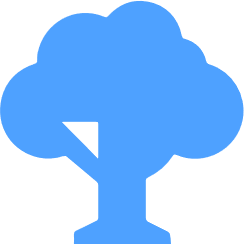 РАСХОДЫ НА
БЛАГОУСТРОЙСТВО
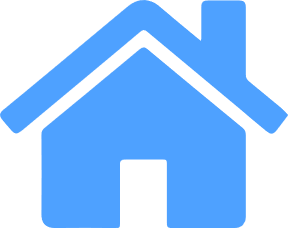 199,0 млн. рублей
РАСХОДЫ НА
КАПИТАЛЬНОЕ
СТРОИТЕЛЬСТВО
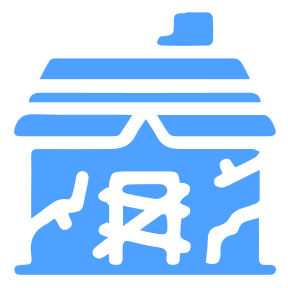 1,536 млрд. рублей
РАСХОДЫ НА 
ЖИЛИЩНЫЕ 
ПРОГРАММЫ
924,9 млн. рублей
ЭФФЕКТИВНОЕ РАСХОДОВАНИЕ
БЮДЖЕТНЫХ СРЕДСТВ
РАЗВИТИЕ 
МУНИЦИПАЛЬНО-
ЧАСТНОГО ПАРТНЕРСТВА
ЦЕНТРАЛИЗАЦИЯ ЗАКУПОК
01
03
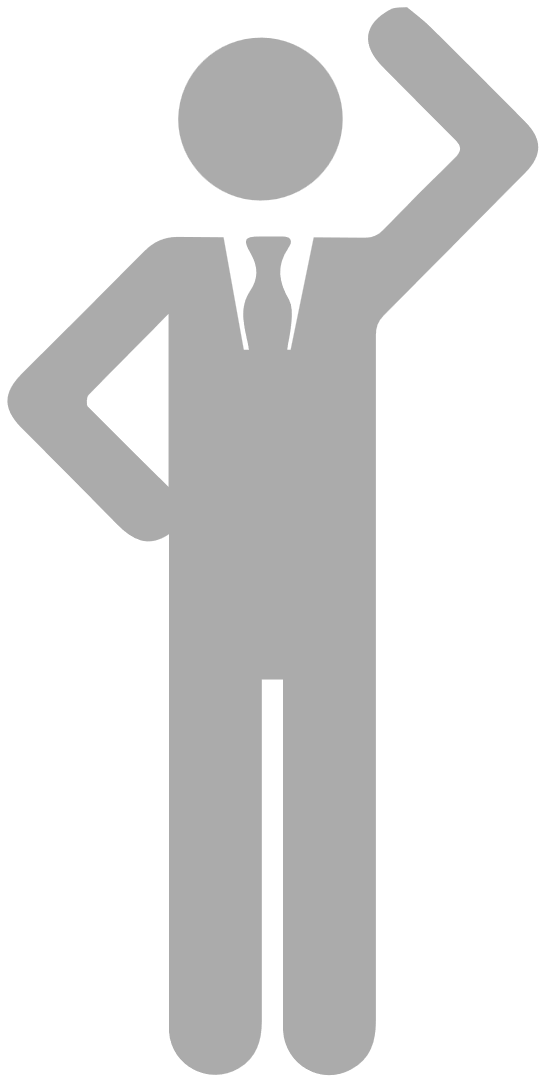 04
ВНЕДРЕНИЕ НОВЫХ 
ТЕХНОЛОГИЙ И АВТОМАТИЗАЦИЯ 
ПРОЦЕССОВ
ЦЕНТРАЛИЗАЦИЯ ИЛИ ПЕРЕДАЧА НА АУТСОРСИНГ ОТДЕЛЬНЫХ ФУНКЦИЙ
02
«БЮДЖЕТ РАЗВИТИЯ»
РЕМОНТ, СТРОИТЕЛЬСТВО 
И РЕКОНСТРУКЦИЯ
ОБЪЕКТОВ КОММУНАЛЬНОГО 
ХОЗЯЙСТВА И ДОРОГ В ПОСЕЛЕНИЯХ
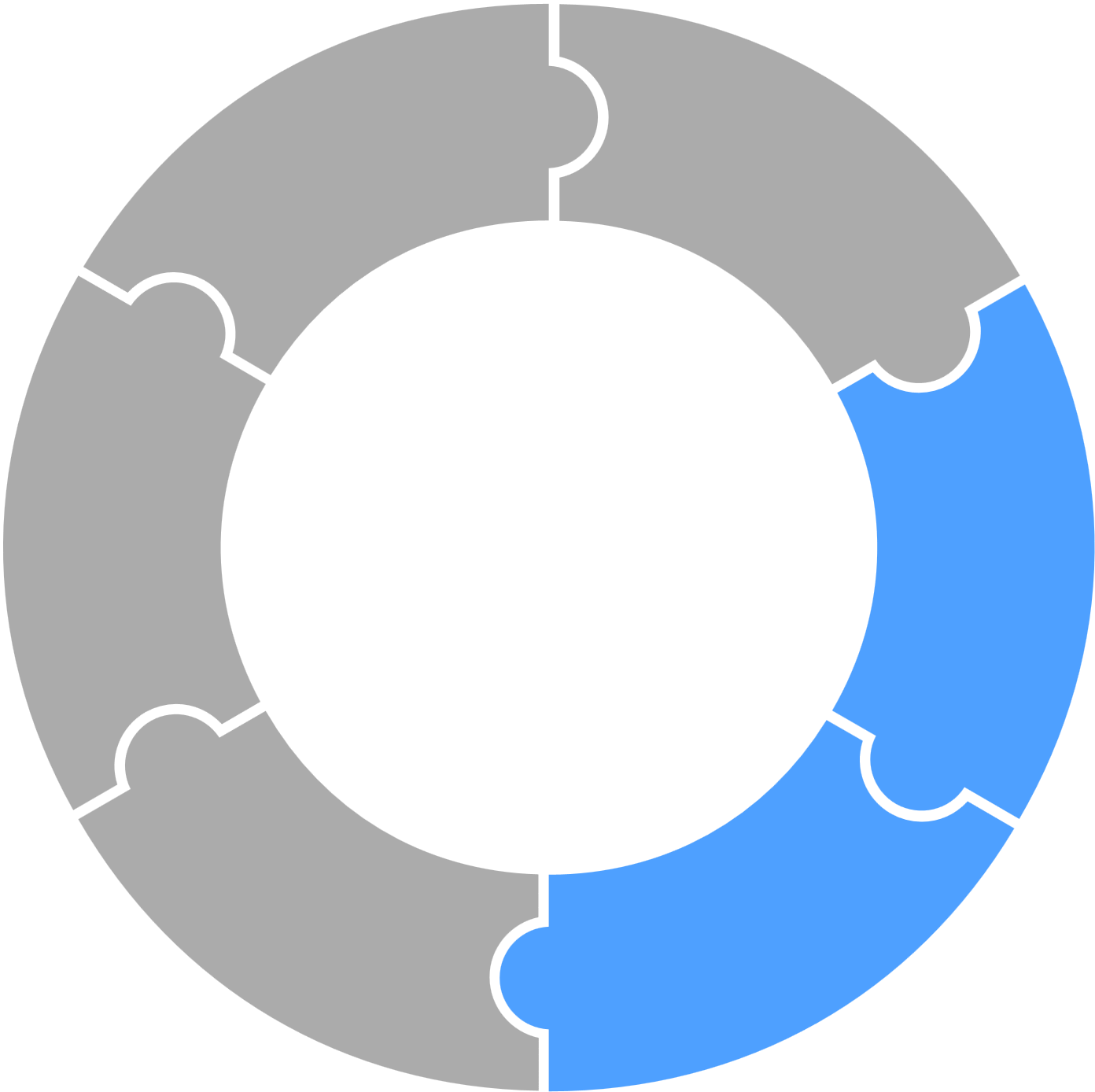 РАСХОДЫ НА РАЗВИТИЕ И УКРЕПЛЕНИЕ МАТЕРИАЛЬНО-ТЕХНИЧЕСКОЙ БАЗЫ УЧРЕЖДЕНИЙ КУЛЬТУРЫ, 
ФИЗИЧЕСКОЙ КУЛЬТУРЫ И СПОРТА
СОБСТВЕННЫЕ ДОХОДЫ БЮДЖЕТА РАЙОНА
1,3
млрд.рублей
КАПИТАЛЬНЫЙ И ТЕКУЩИЙ РЕМОНТ УЧРЕЖДЕНИЙ СОЦИАЛЬНОЙ СФЕРЫ
РАСХОДЫ НА РЕАЛИЗАЦИЮ ЖИЛИЩНЫХ ПРОГРАММ
«БЮДЖЕТ РАЗВИТИЯ»
22%
БЛАГОУСТРОЙСТВО ПОСЕЛЕНИЙ
СТРОИТЕЛЬСТВО СПОРТИВНЫХ СООРУЖЕНИЙ
ПРИОРИТЕТНЫЕ РАСХОДЫ БЮДЖЕТА РАЙОНА
ДОСТИЖЕНИЯ 
СУРГУТСКОГО РАЙОНА
ИНИЦИАТИВНОЕ БЮДЖЕТИРОВАНИЕ
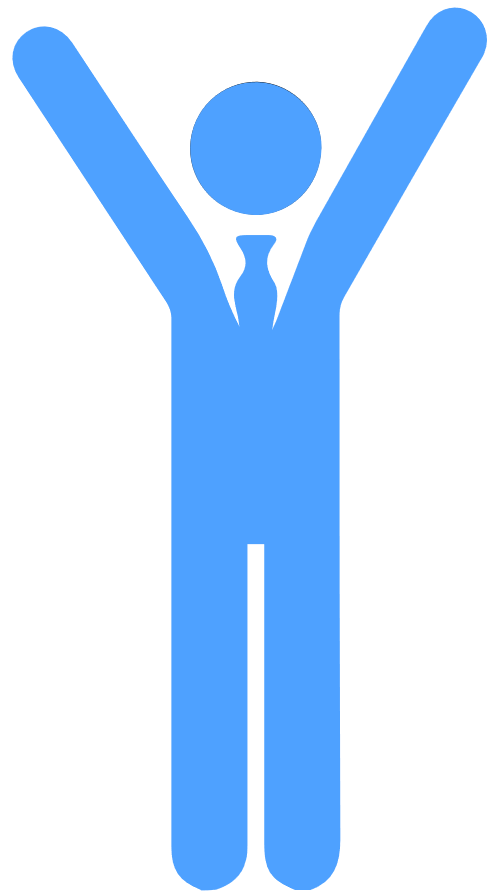 Сургутский район поименован в ежегодном докладе Минфина РФ в числе лидеров по показателю 
«доля граждан-участников голосований»
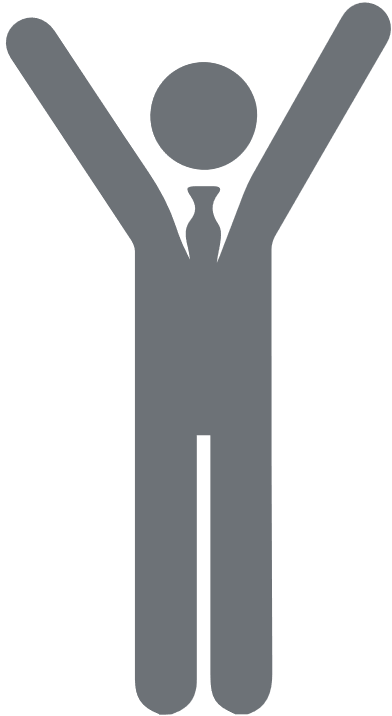 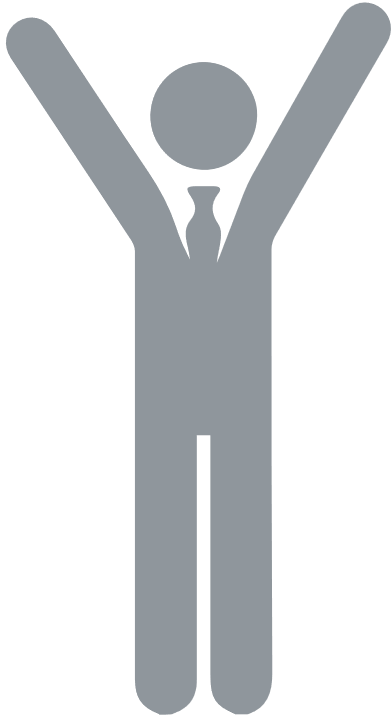 Также в докладе отмечена в качестве лучшей практики деятельность района по созданию системы молодёжного инициативного бюджетирования
1
ГРАНТОВАЯ ПОДДЕРЖКА
2
В 2021 году объем грантовой поддержки 
составил 84,5 млн. рублей
3
ТЕЛЕФОН
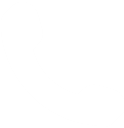 8 (3462) 52-65-43
ДЮ ТАТЬЯНА ЮРЬЕВНА
директор департамента финансов администрации Сургутского района
ЭЛЕКТРОННАЯ ПОЧТА
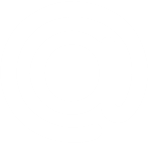 df@admsr.ru
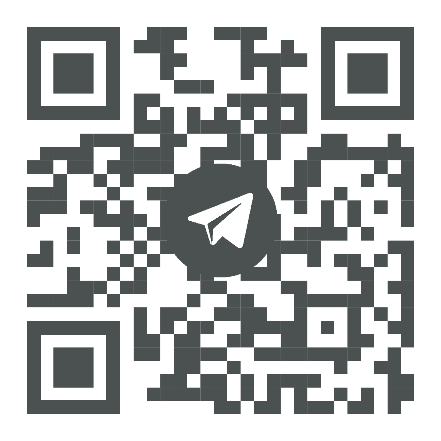 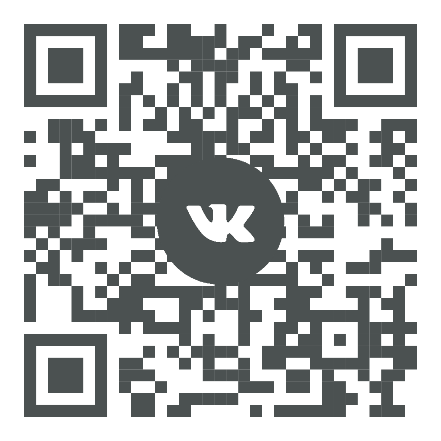 РАЗДЕЛ 
«БЮДЖЕТ И ФИНАНСЫ»
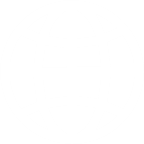 https://admsr.ru/budget/